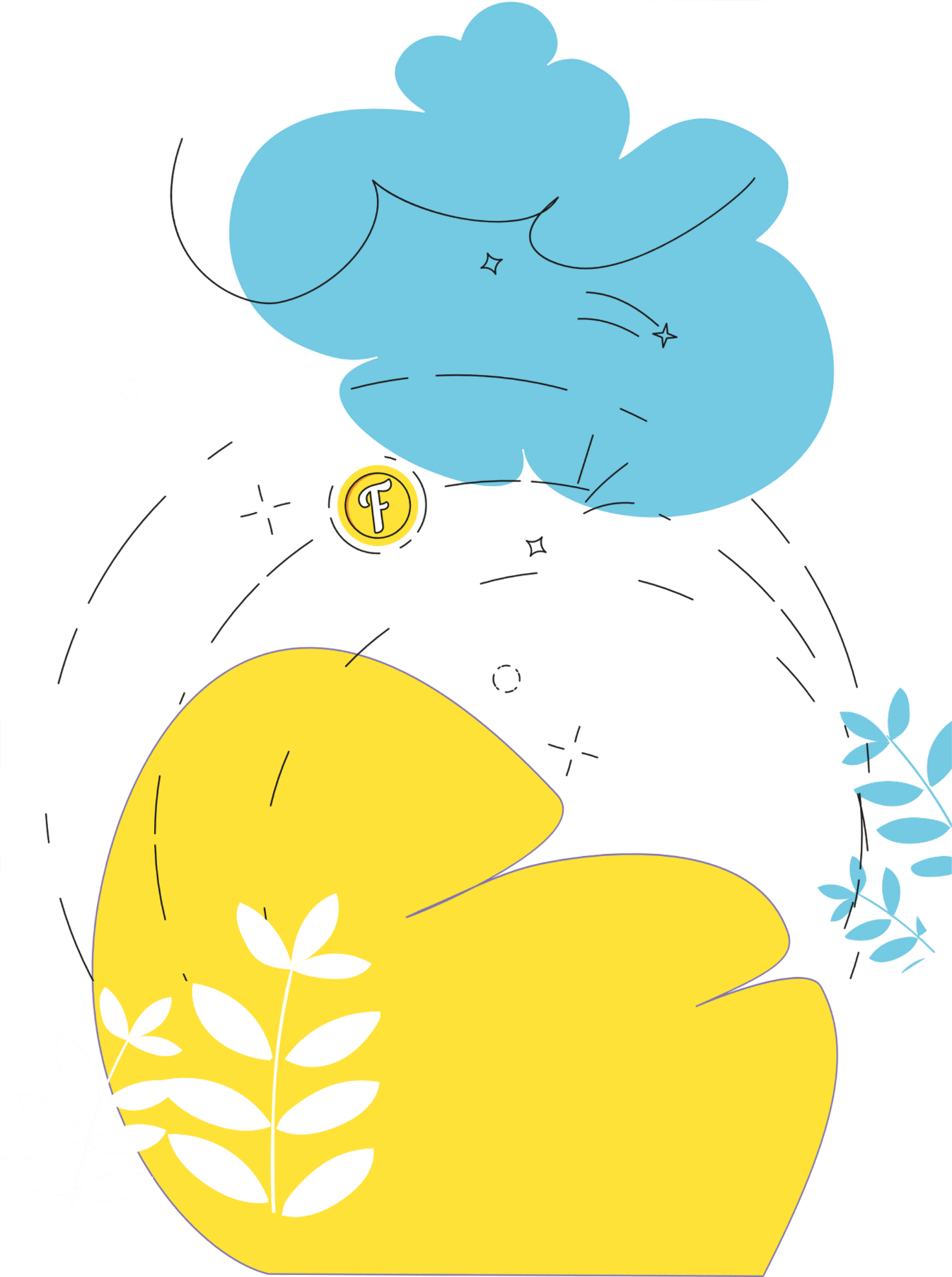 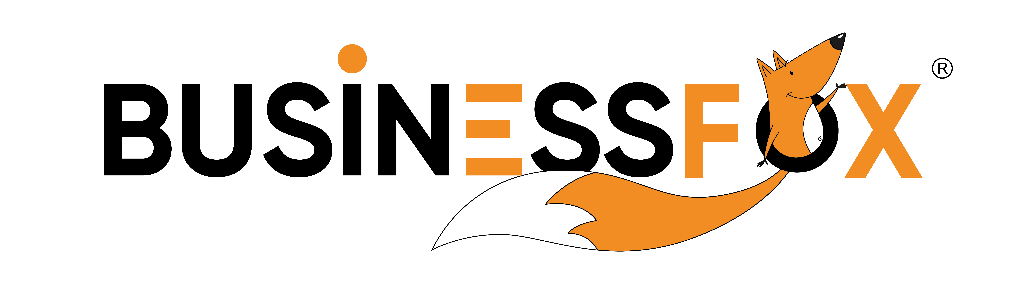 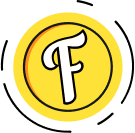 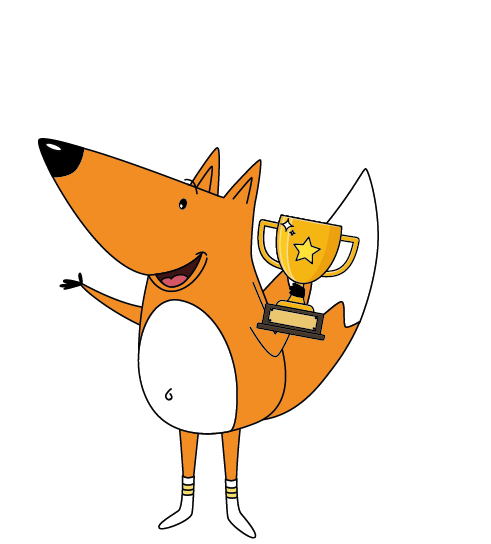 Дополнительная общеобразовательная общеразвивающая программа
«Бизнес Фокс» («BUSINESS FOX»)
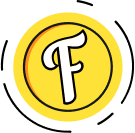 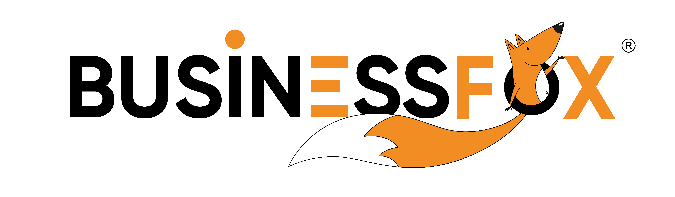 БИЗНЕС-ОБРАЗОВАНИЕ 
для детей с 5 до 18 лет
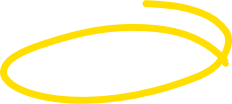 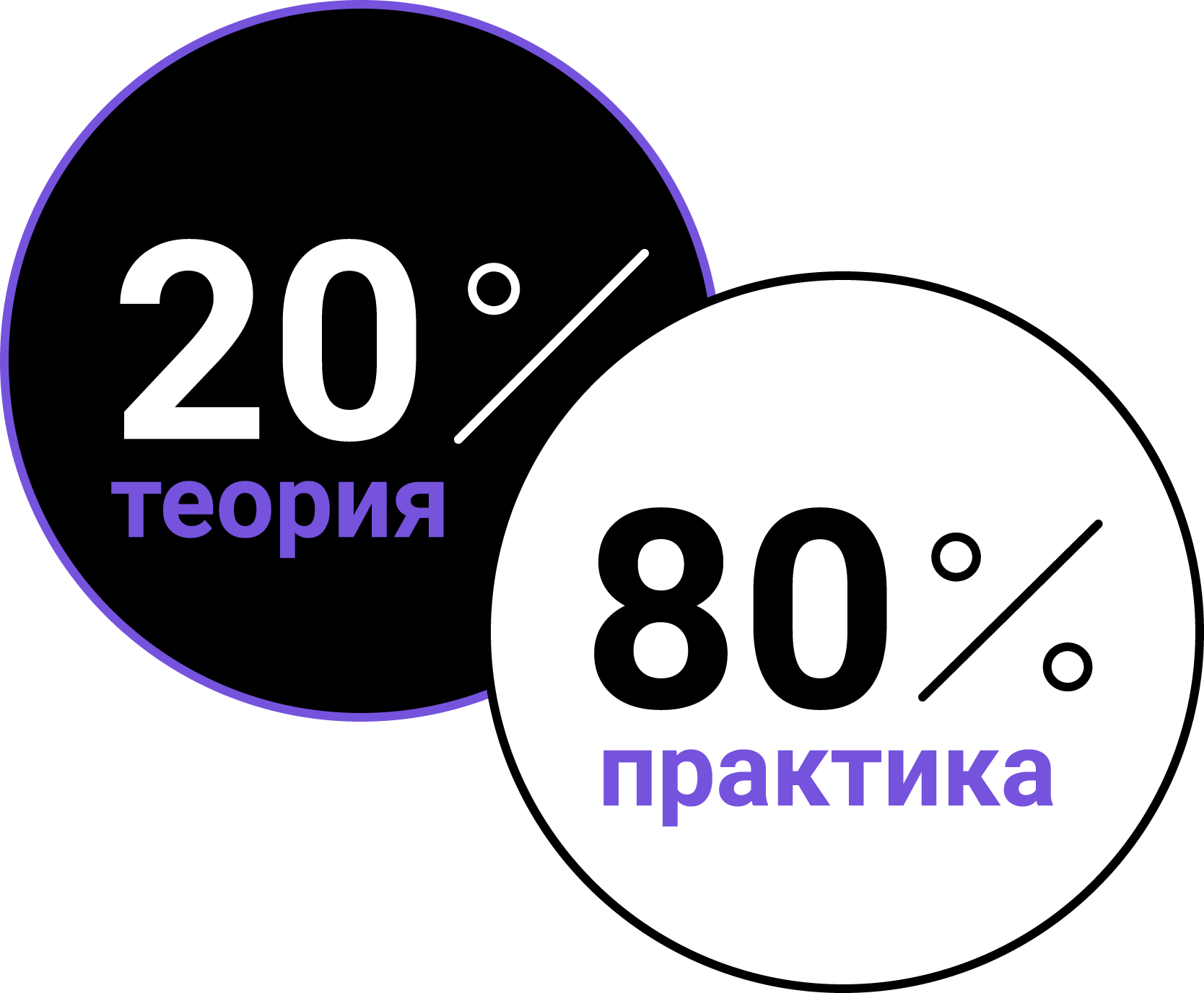 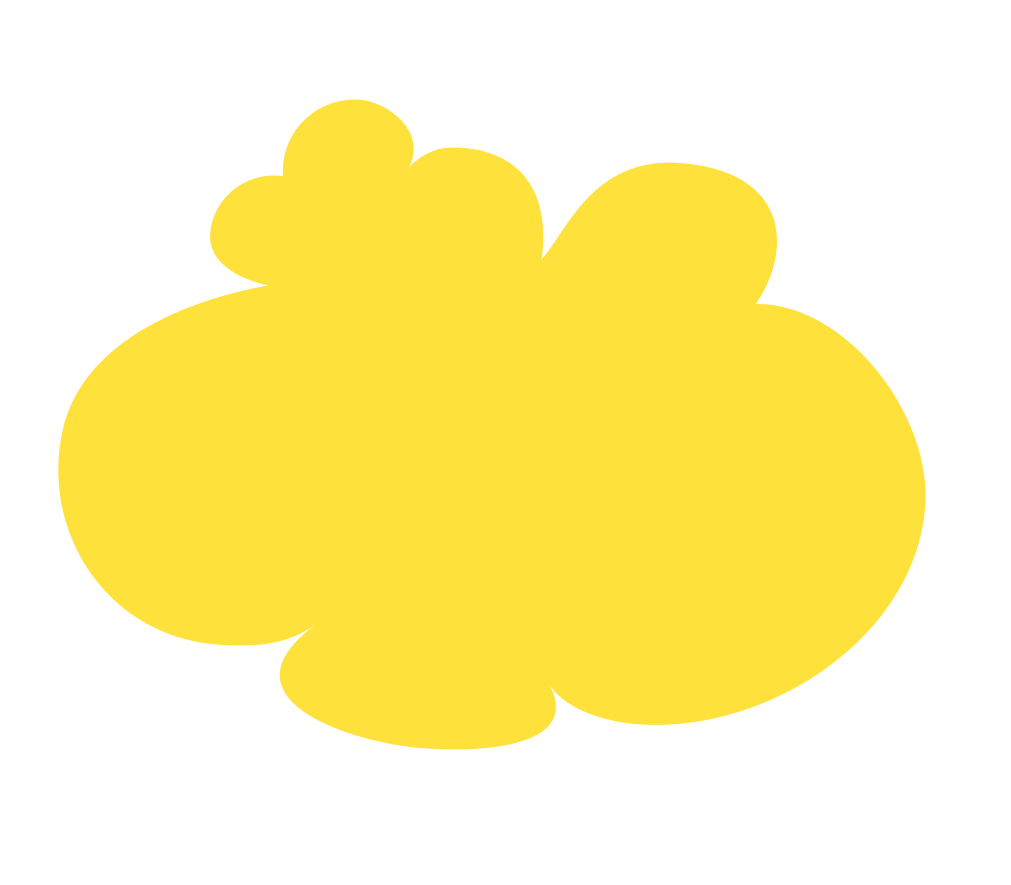 Авторская программа BISINESSFOX® на 3-х языках, разработанная узкими специалистами
01
ЧТО ТАКОЕ
BUSINESSFOX
®
Два формата обучения
- занятия offline+online 
- online-приложение
02
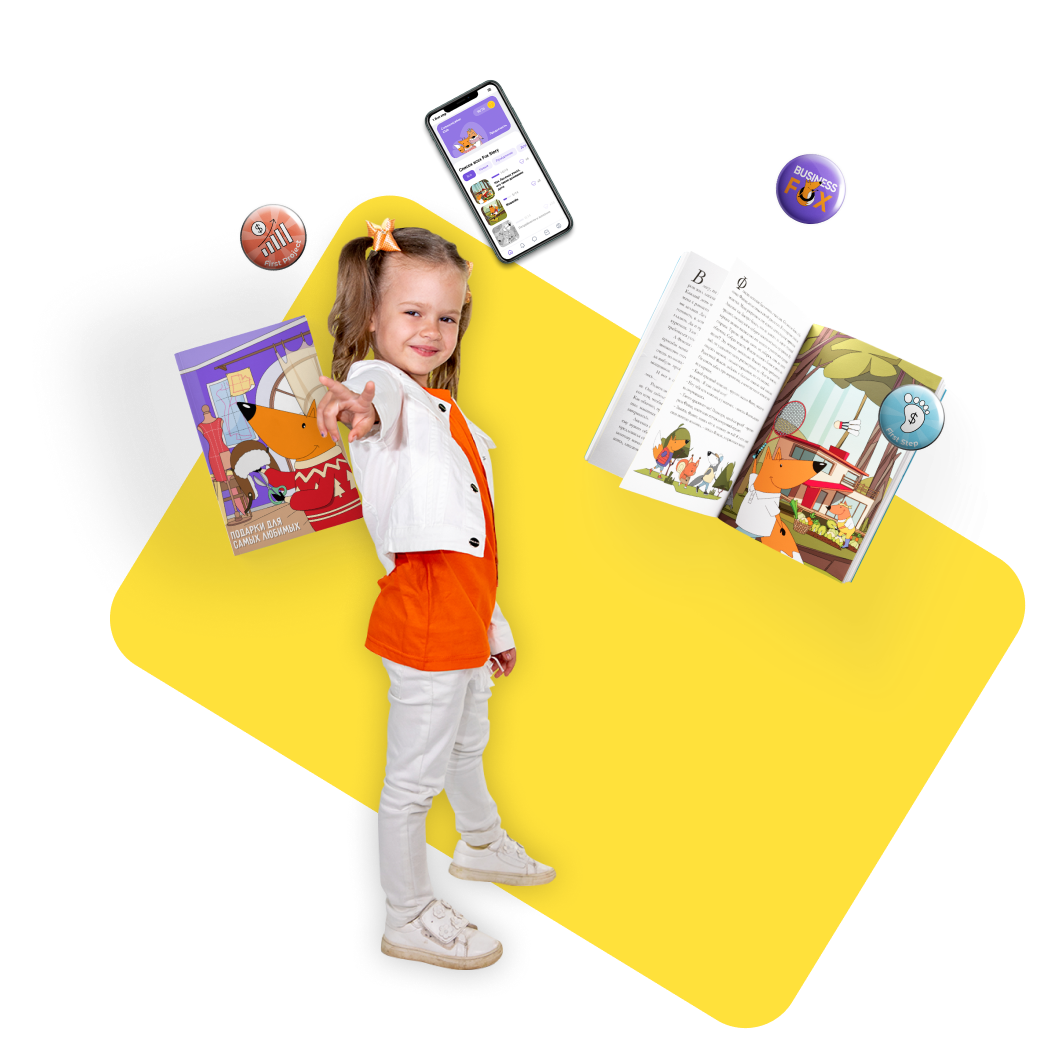 Лицензия
дает право выдавать диплом государственного образца
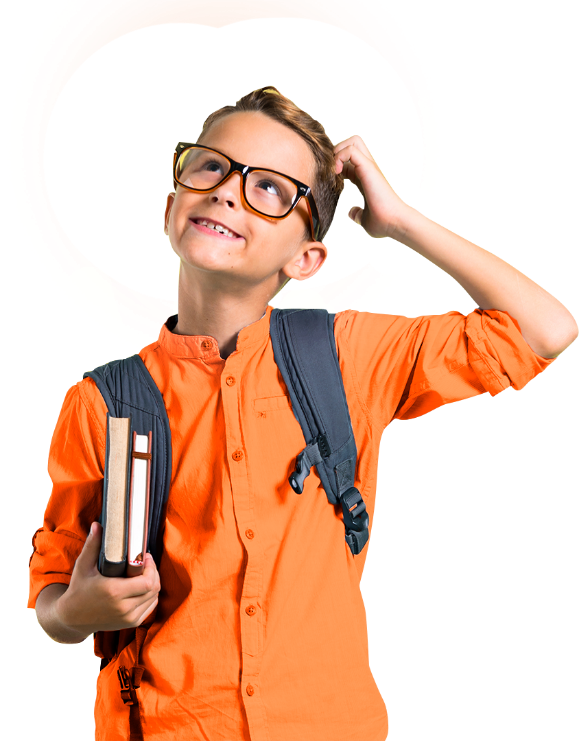 03
Товарный знак зарегистрирован
что дает исключительное право использовать его другим лицам
04
Долгосрочные отношения с клиентом
полный курс рассчитан на 13 лет обучения
06
05
Собственный интернет-магазин
авторские пособия и игры
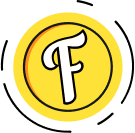 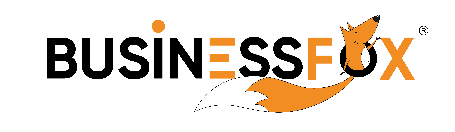 Программа BUSINESSFOX направлена 
на решение настоящих финансовых задач:
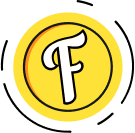 ученики зарабатывают деньги с первых занятий, 
формируют навыки финансовой грамотности и эффективной коммуникации, 
создают личные бизнес-проекты.
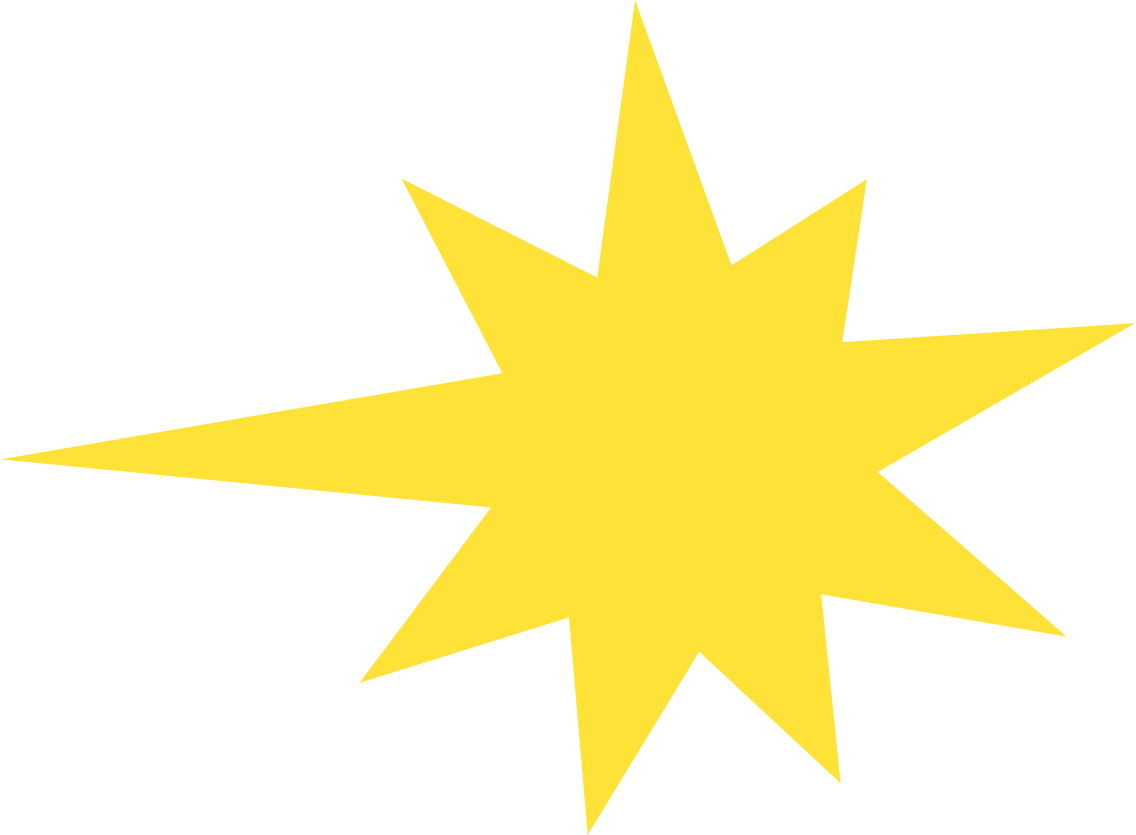 800
90
600
24/7
кейсов
профессий
финансовых 
задач
поддержка
ментора
Система обучения в BUSINESSFOX
Проект реализуется для четырех возрастных групп.
Состоит из ежегодных курсов (9 месяцев обучения). Рассчитан на 13 лет обучения.
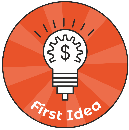 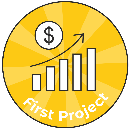 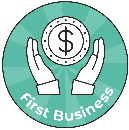 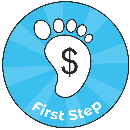 5-7 лет
7-11 лет
11-15 лет
15-18 лет
First Step
First Idea
First Project
My Business
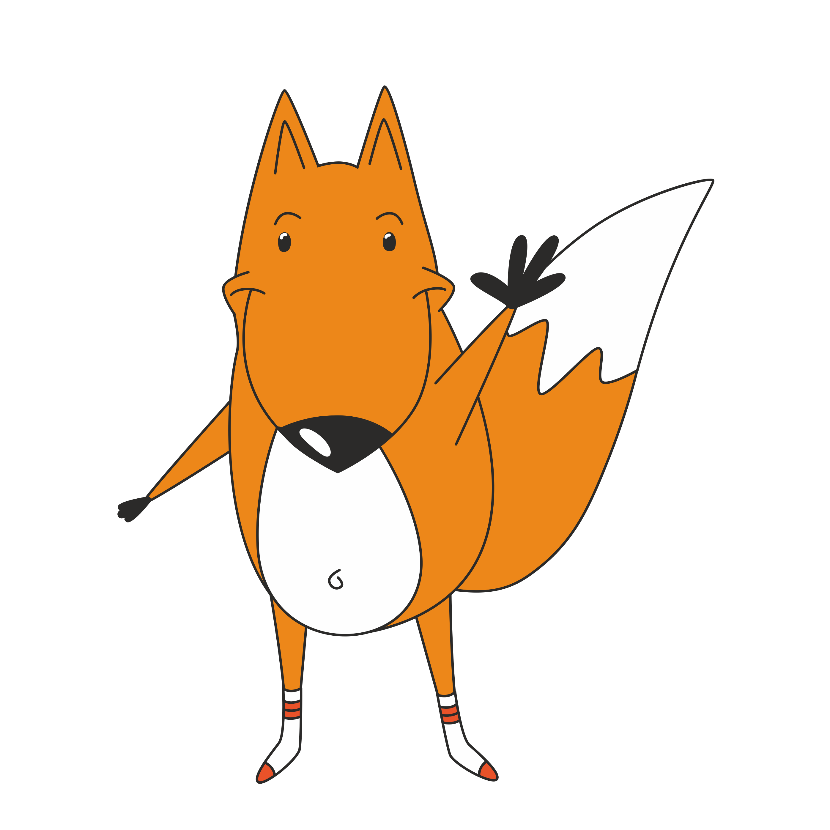 По окончании выдается ДИПЛОМ 
установленного образца о дополнительном образовании
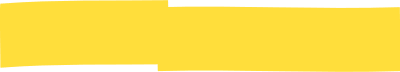 1
Проблема, на решение которой работает программа
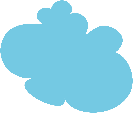 Ребенок младшего школьного возраста не понимает финансовые взаимосвязи, имея доступ и возможность к осуществлению финансовых операций, не готов к их осуществлению.
Задача программы привести ребенка к пониманию осознанного потребления, экологичности.
2
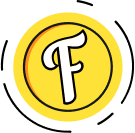 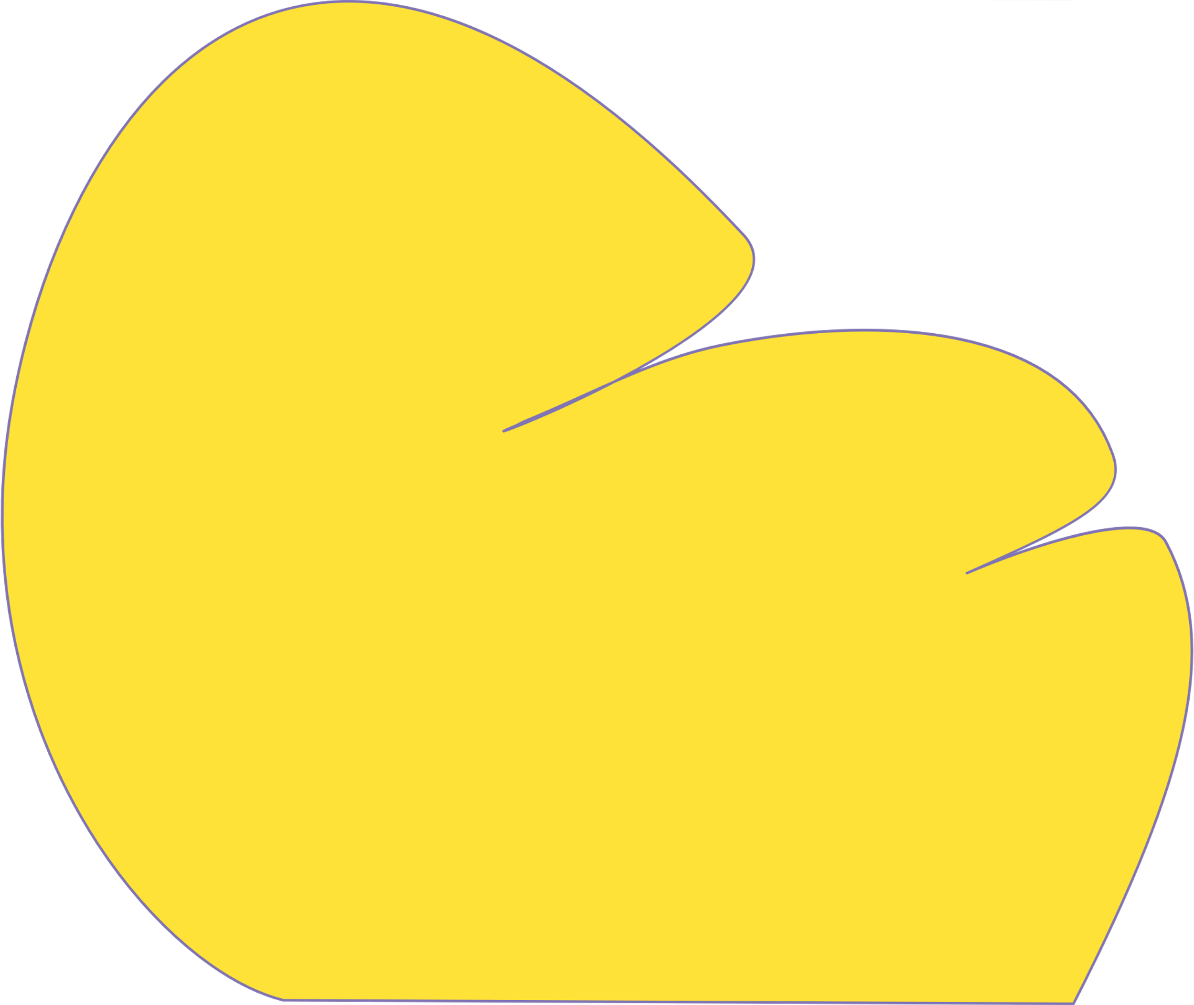 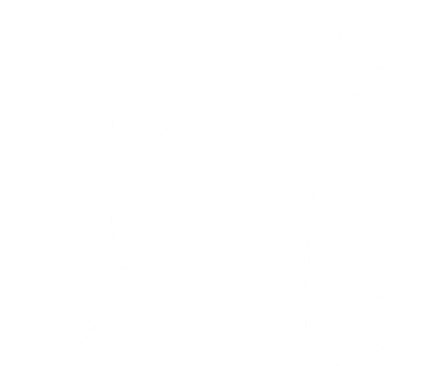 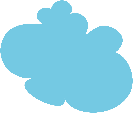 Целевая аудитория
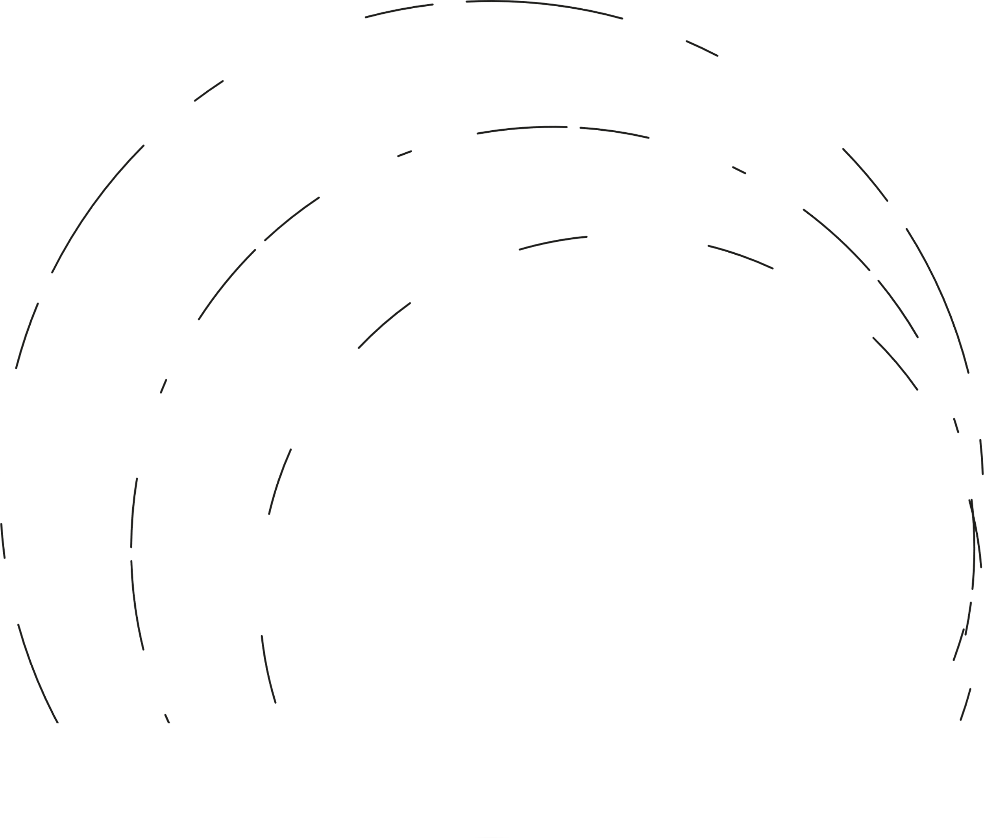 Школьники от 7 лет, посещающие образовательные организации( детский сад, клуб и т.д.)
*адаптирована для домашнего использования.
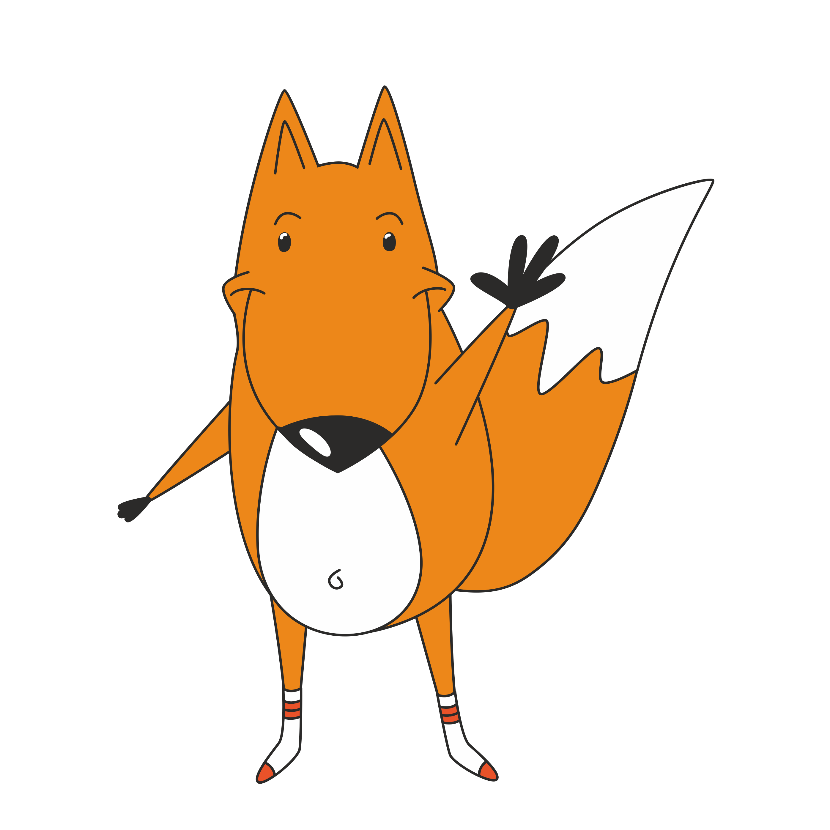 3
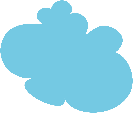 Цель программы
Формирование учеников школы основ финансовой грамотности и финансовой культуры, профориентация и развитие глобальных навыков (soft-skills).
Ученик школы BUSINESSFOX®,
закончив обучение, сможет:
осваивать начальные навыки планирования; ребенок научится распределять задачи в определенной последовательности (например: будний или рабочий день);
1 год
закладывать нравственно-этические привычки (возвращать долги, уважать свой и чужой труд, сопереживать, делиться и т.д.);
осваивать начальные навыки обращения с деньгами, осознать необходимость грамотного отношения к ним(соотносит сколько денег в наличии; сколько необходимо для покупки, продажи, и т.д.), осваивает элементарные арифметические задачи;
работать в команде, договариваться, выступать перед детской аудиторией;
правильно употребить основные финансовые и экономические понятия, предусмотренных Программой, например:
профессия, биржа труда, финансы, проект, тайм-менеджмент, потребность, принадлежность, тренинг и т.д.
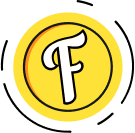 Ученик школы BUSINESSFOX®,
закончив обучение:
сможет распределить имеющийся бюджет с учетом потребностей своей семьи;
2 год
научится соотносить доходы и расходы; понимание финансов как бумажных, монет и электронных в т.ч. соотносит номинал с видом денежных средств
планирует и прогнозирует будущие доходы и расходы личного бюджета;
знает основы взаимодействия с финансовыми организациями (супермаркет, банк и другие).
проявляет лидерские качества, аргументировать свою позицию, убеждать и доказывать свою правоту;
будет знать более 100 профессией в разных трудовых сферах и понимать, чем занимаются эти люди.
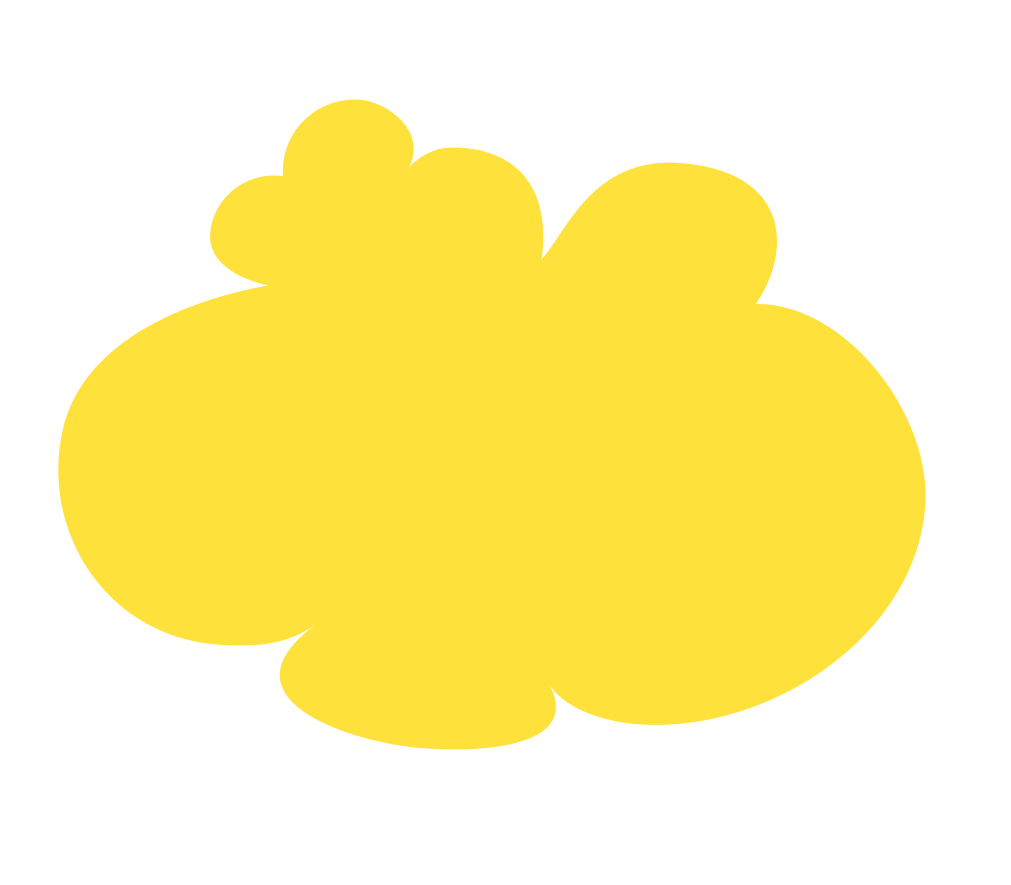 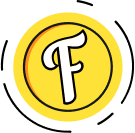 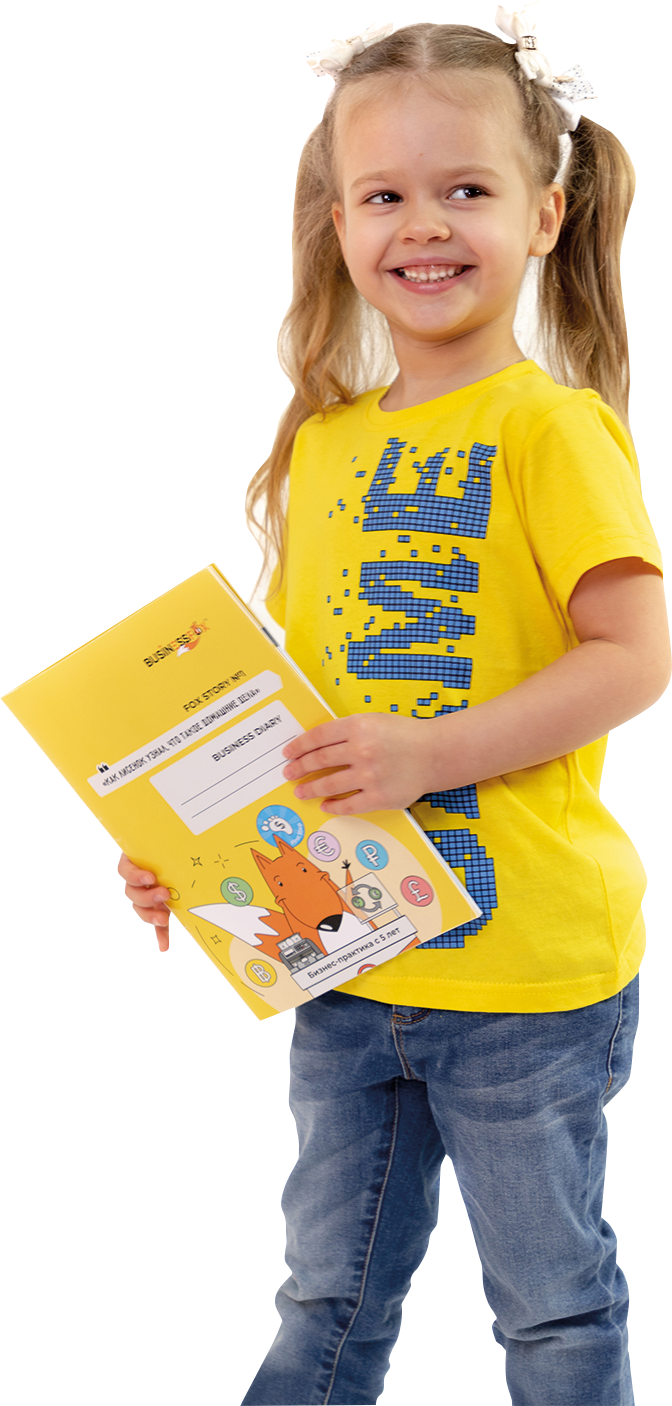 Ребенок с первого занятия
зарабатывает деньги!
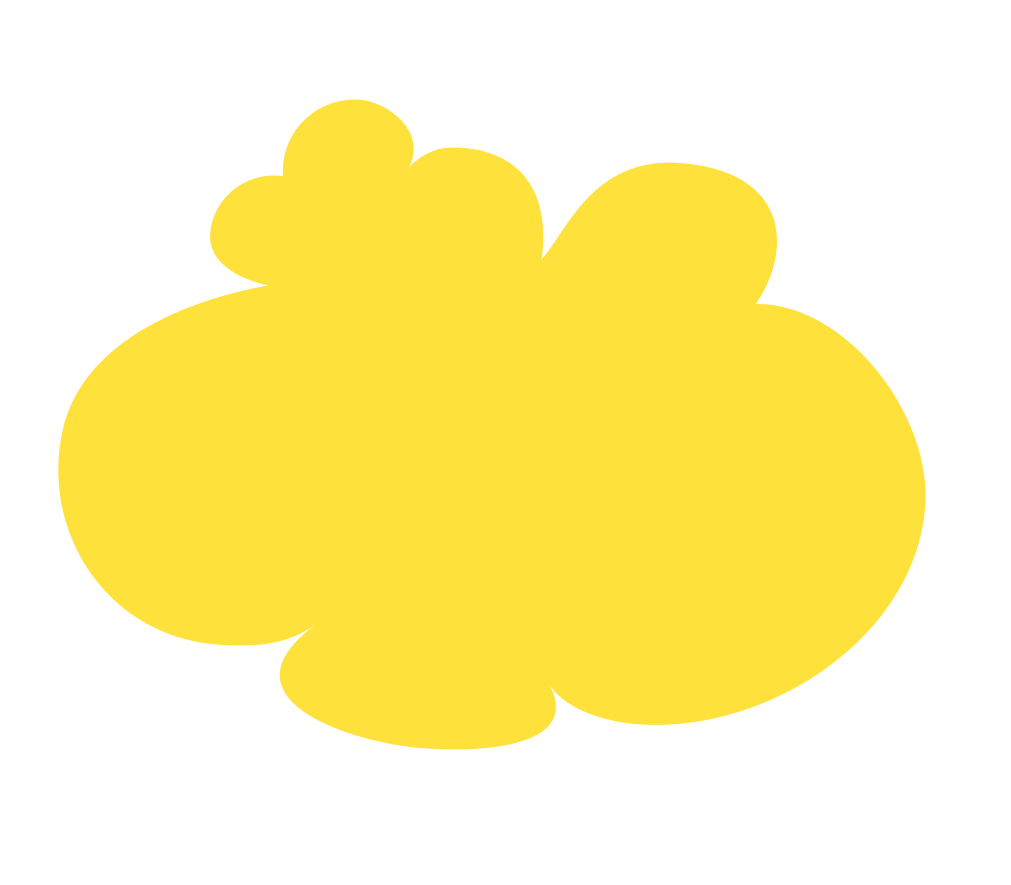 Ребенку выдается  BUSINESS CASE:
рабочие тетради на 9 месяцев обучения, паспорт бизнесмена, учебные пособия, атрибуты для игр, обучающие карточки, канцтовары и авторские игры
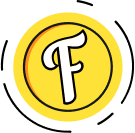 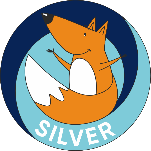 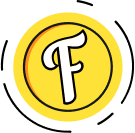 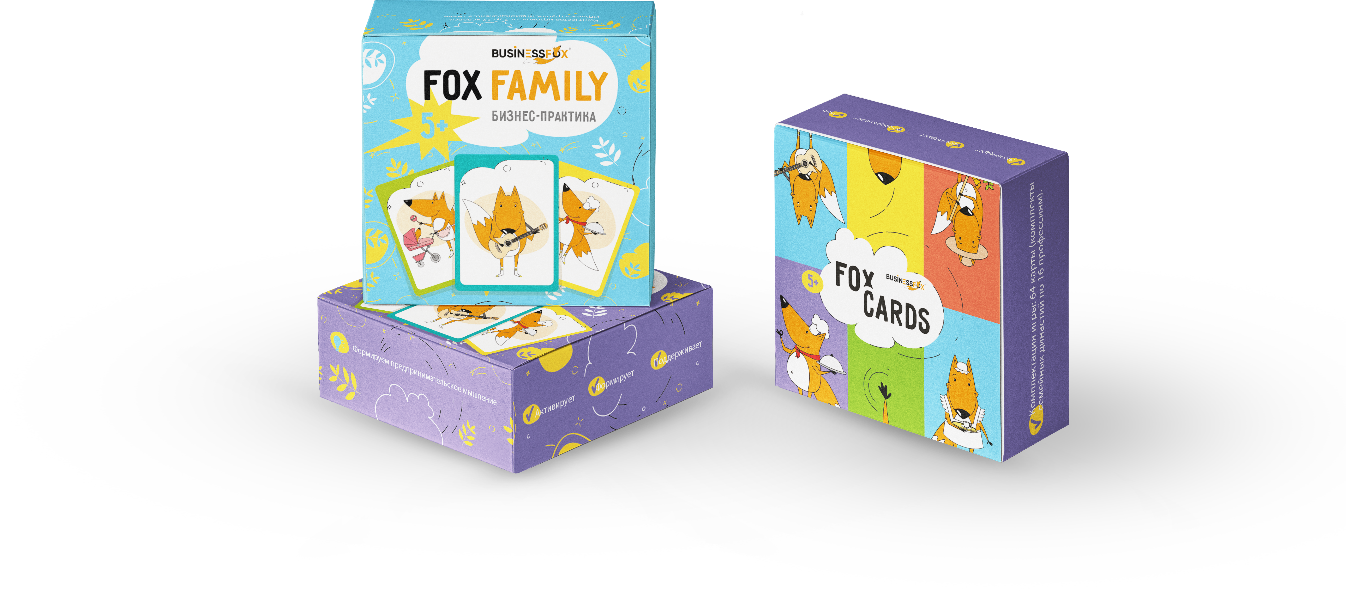 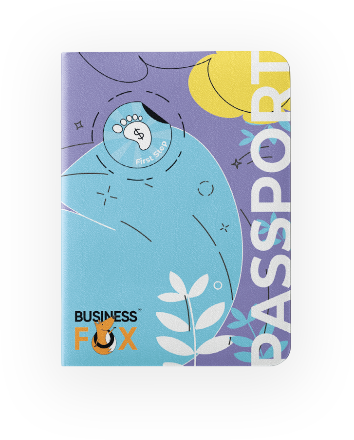 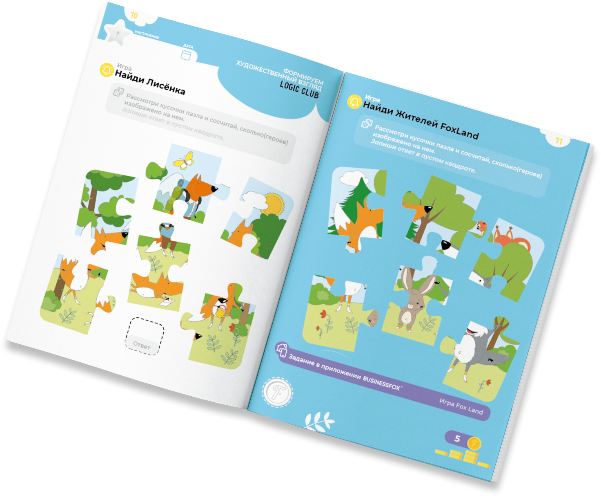 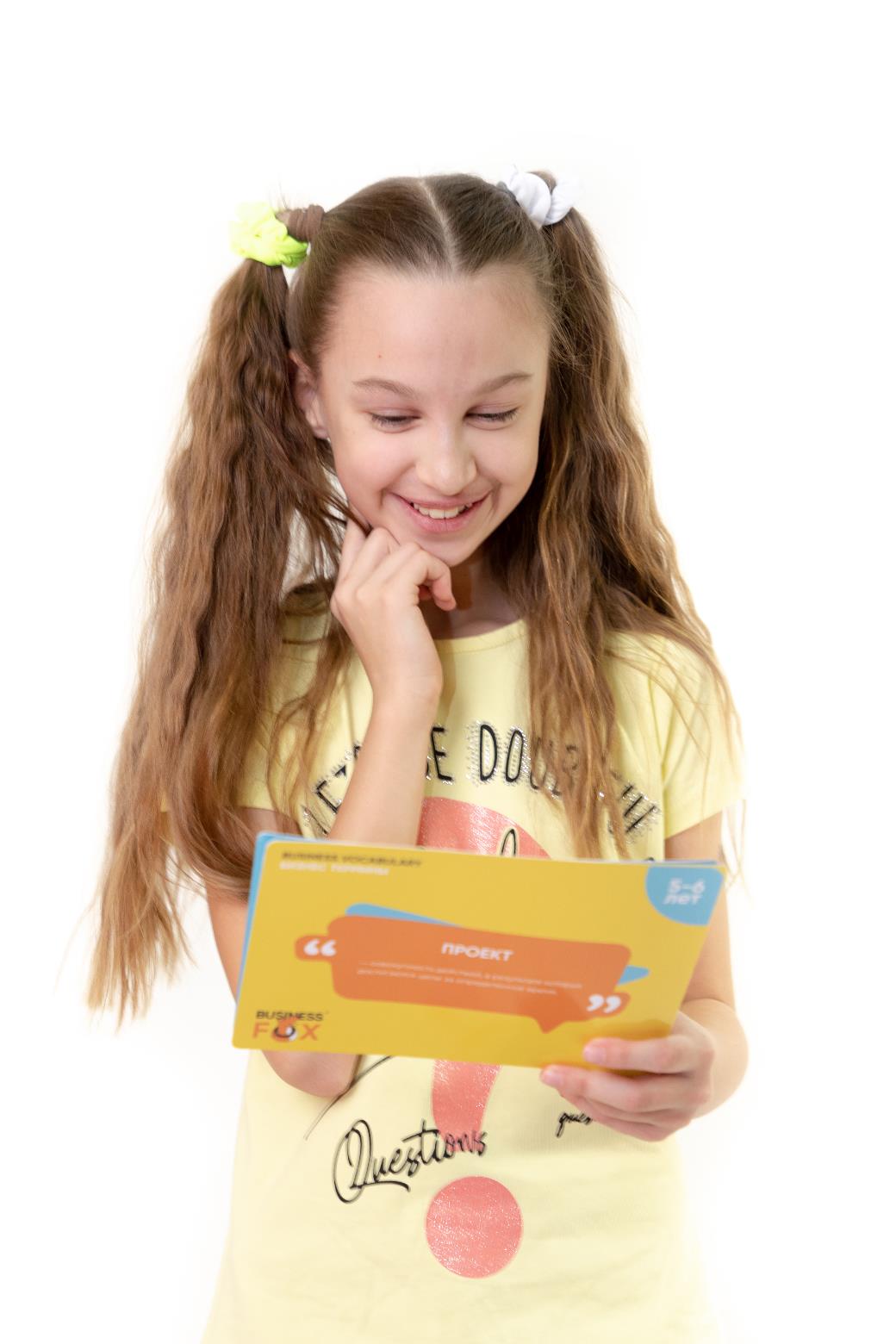 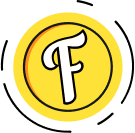 АВТОРСКИЕ ИГРЫ
Формируем предпринимательское мышление,  навыки финансовой грамотности, развиваем компетенции и лидерские качества.
Помимо занятий в онлайн и офлайн группой игротехников разработаны разнообразные настольные игры, которые вы можете предложить клиентам в рамках программы и как самостоятельный продукт.
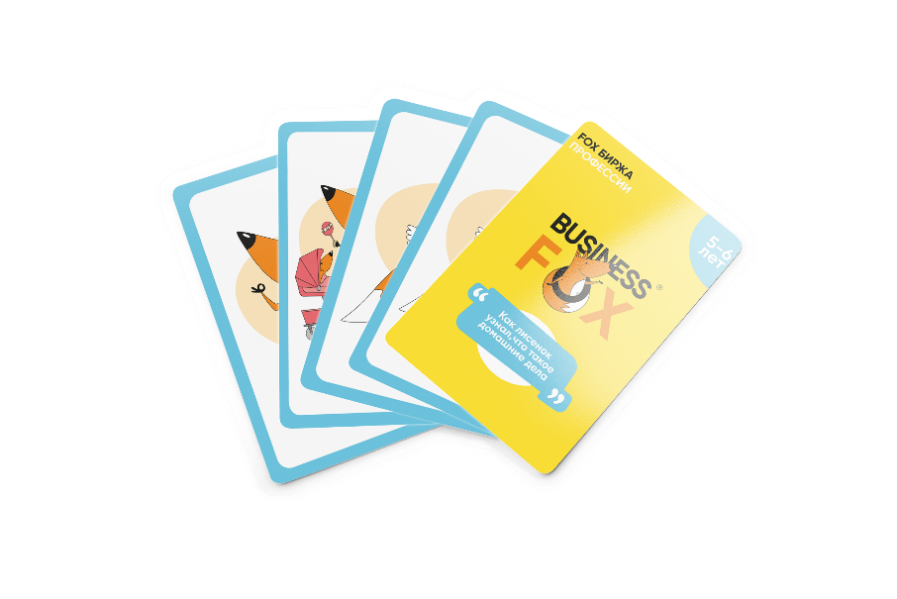 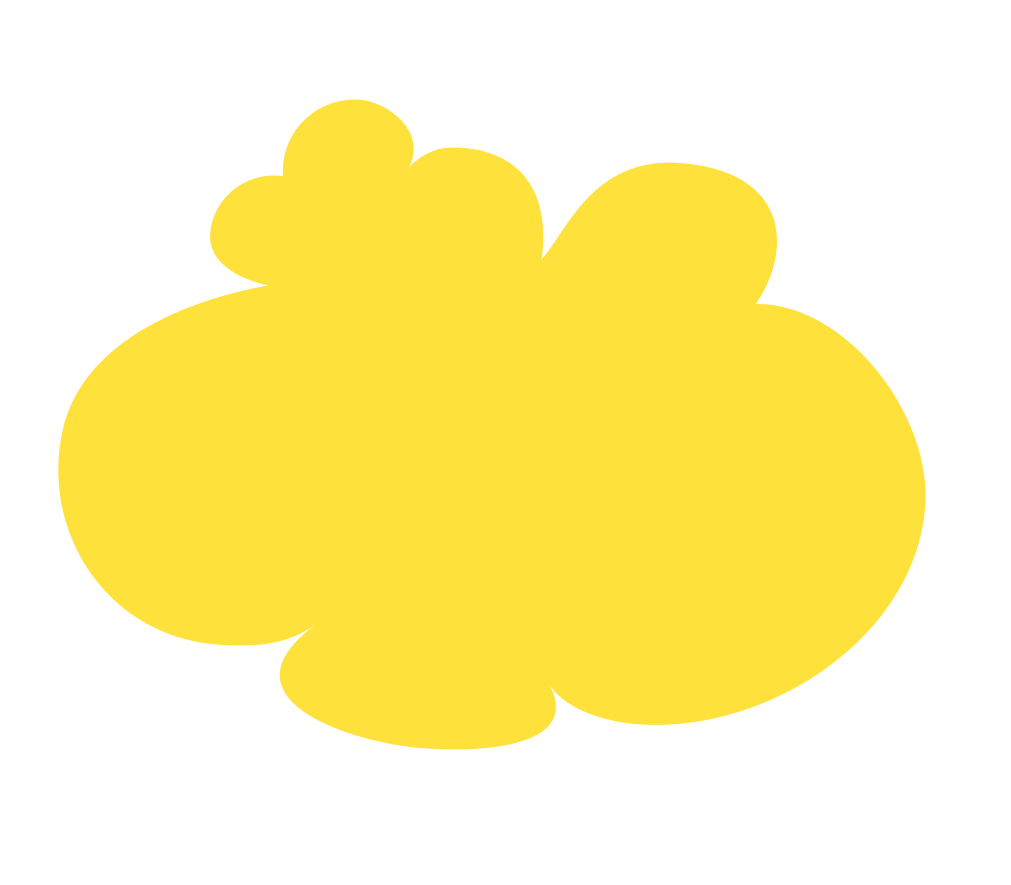 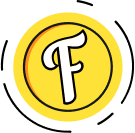